Ixtoc I Oil Well
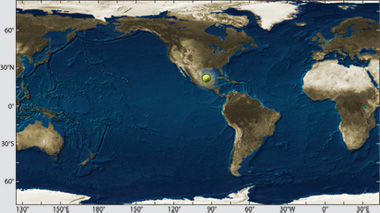 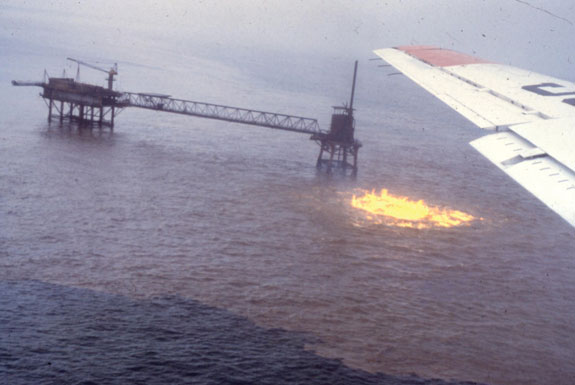 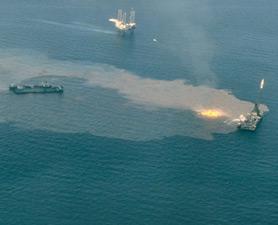 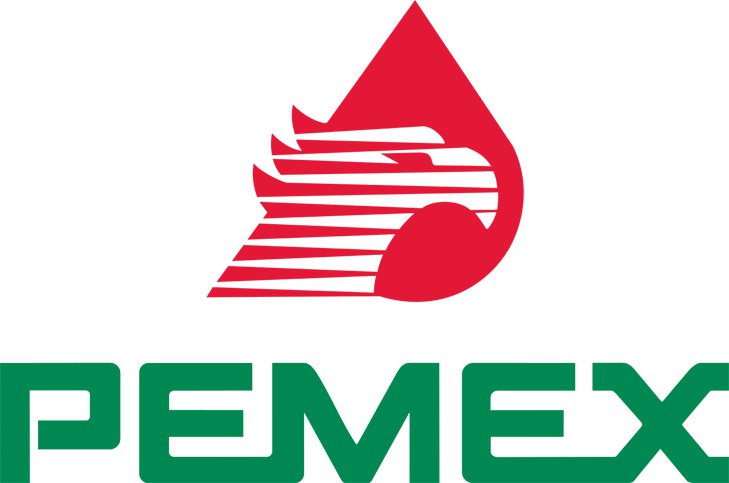 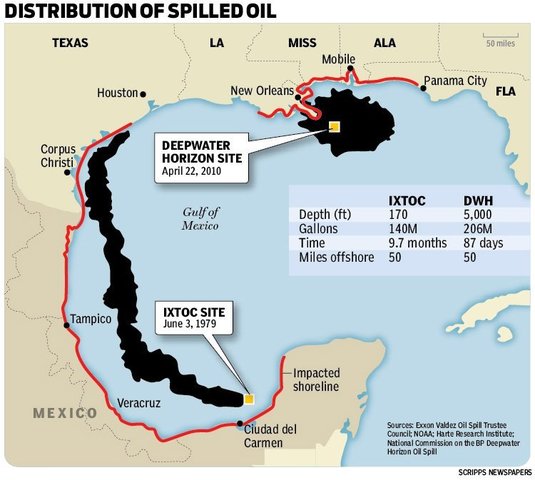 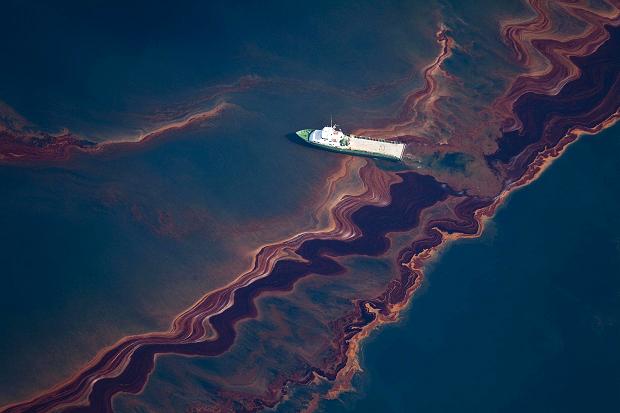 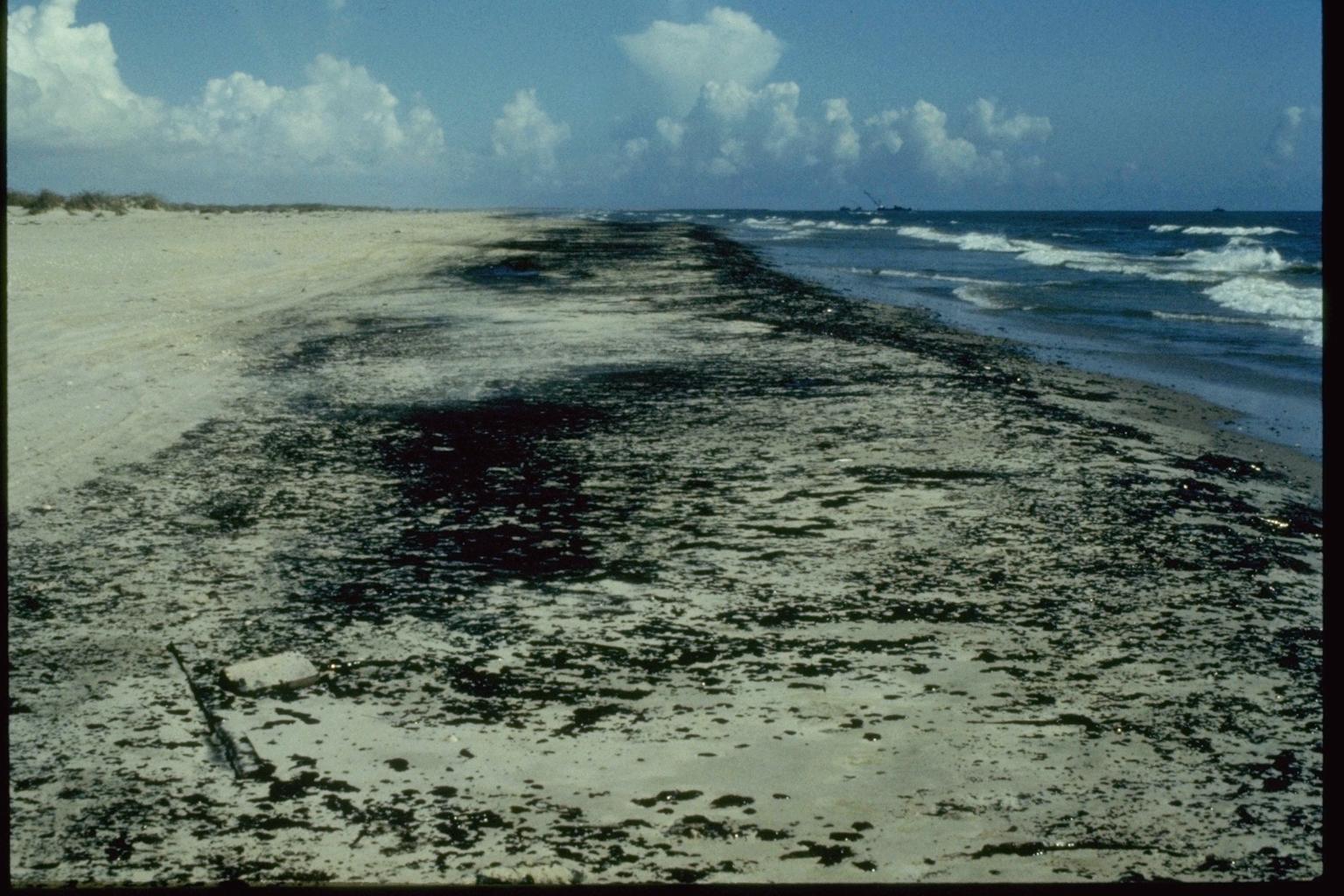 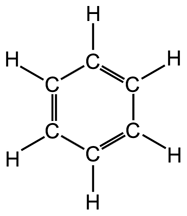 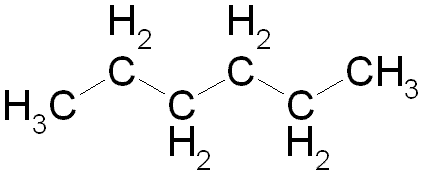 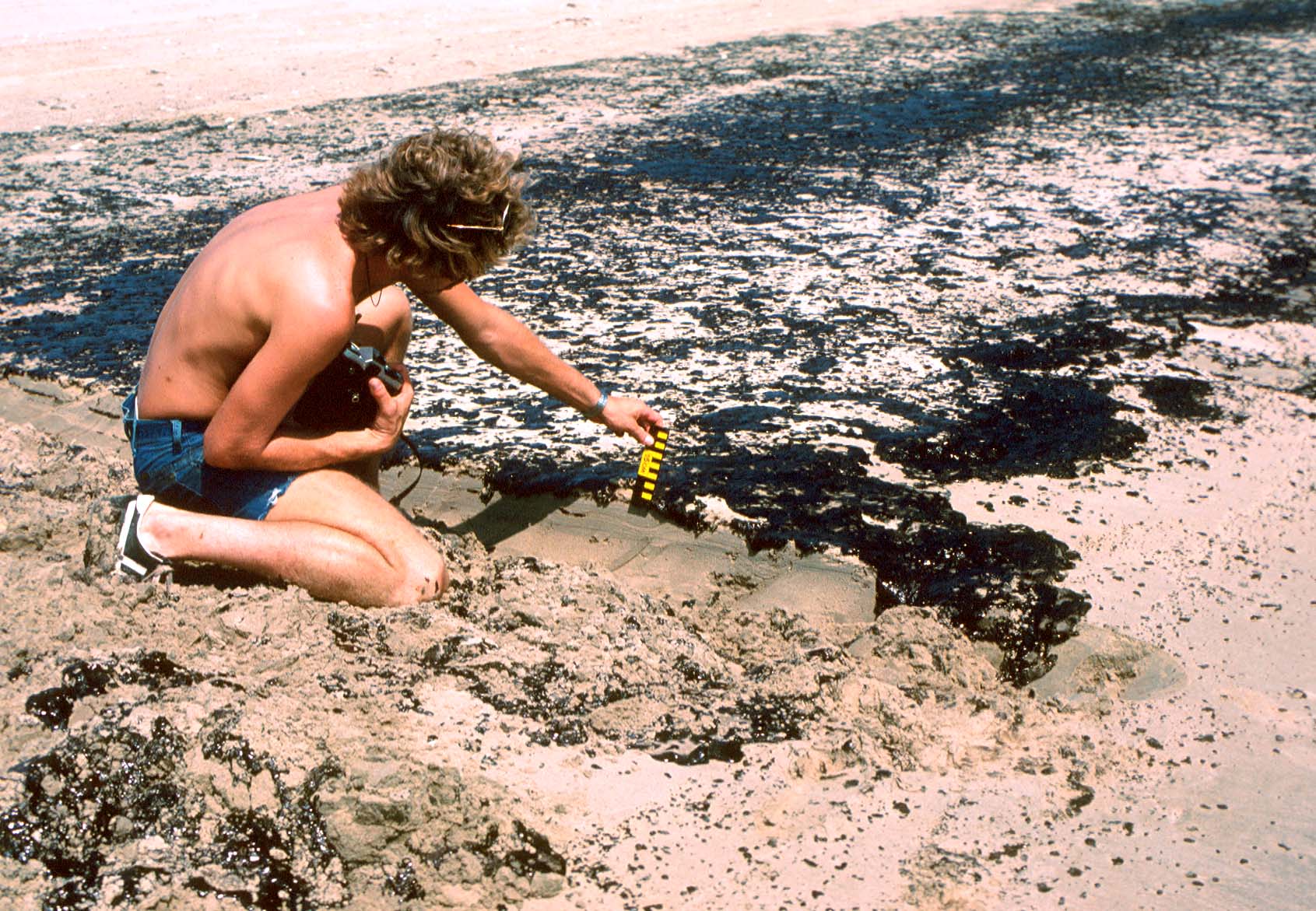 Sites:
http://www.whoi.edu/oil/ixtoc-I

http://www.counterspill.org/disaster/ixtoc-oil-spill

http://news.discovery.com/earth/weather-extreme-events/gulf-oil-spill-ixtoc.htm

http://www.sciencecorps.org/crudeoilhazards-workers.pdf